Entrenamiento en pruebas objetivas
Microbiología
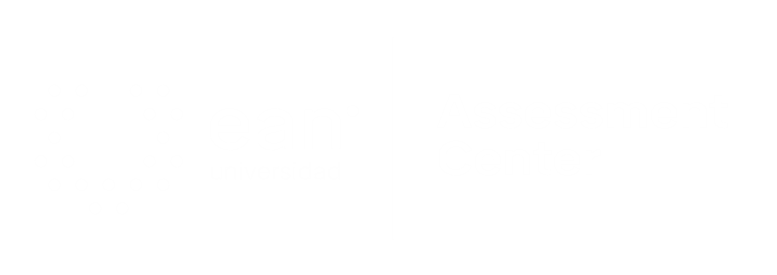 Apreciados docente y estudiantes
El siguiente entrenamiento está diseñado para que puedan familiarizarse con la estructura y funcionamiento de las pruebas objetivas. Con este documento ustedes tendrán la posibilidad de conocer en detalle los principales componentes de los ítems que conforman la prueba objetiva.

Este entrenamiento ha sido construido con información equivalente a la que se encuentra en las pruebas reales, por lo que se espera que los estudiantes obtengan herramientas esenciales para su apropiado desempeño en las pruebas.

¡Bienvenidos!
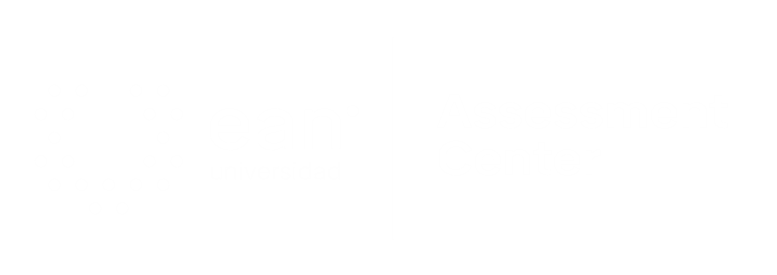 [Speaker Notes: #233 pocion 4]
Comencemos…
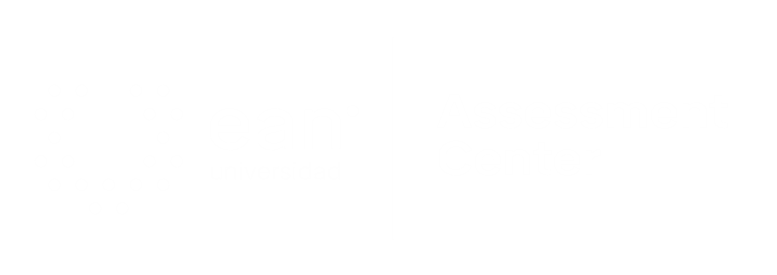 1. Caso o situación problémica
La clasificación de compuestos biodegradables, xenobióticos y recalcitrantes en la naturaleza, contribuyen a la escogencia de un método de biotecnológico inclusive. Esto conlleva a descifrar técnicamente la estructura química de los contaminantes que los hacen más resistentes a la acción de los procesos biológicos, por parte de los microorganismos.
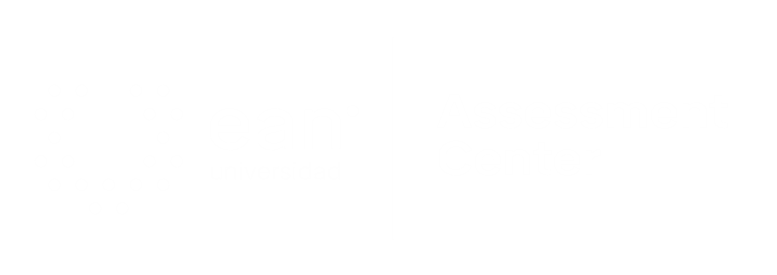 Enunciado
Sí la microbiología como ciencia biológica básica nos ayuda a probar la naturaleza y sus relaciones entre sí. ¿Cuál es el objetivo de la microbiología ambiental y su intervención en la historia?
Opciones de respuesta
a. Investigación como alternativa para el desarrollo sostenible.
b. Aplicación en la medicina.
c. Desarrollo en los procesos bioquímicos.
d. Explicación del desarrollo de la ciencia.
a
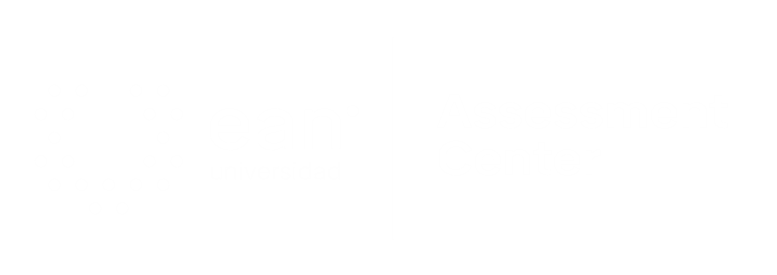 2. Caso o situación problémica
El Ingeniero Ambiental al ejecutar un procedimiento orgánico requiere la Identificación de las funciones biomoleculares y la interacción con los factores ambientales que obligan a la síntesis de las mismas, llegando a un acoplamiento equilibrado en la transformación energética de cada uno de los ecosistemas que conservan la biodiversidad.
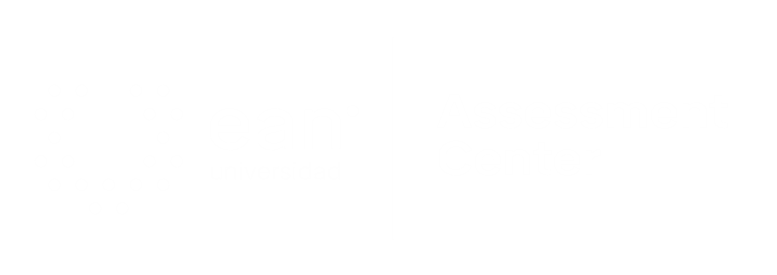 Enunciado
Los animales que producen el rumen son capaces de degradar muchos productos intermedios del ambiente por medio de la carga microbiana que poseen en su interior; pero bioquímicamente para desarrollar un buen proceso ruminal, hay que liberar compuestos y absorber otros como ácido acético, ácido propionico y ácido láctico. ¿Cuáles de estos compuestos se eructan o se fusionan?
Opciones de respuesta
a. Eructan y fusionan: todos.
b. Eructan: ácido acético, ácido propionico y CO2.
c. Eructan: metano, CO2  y fusionan: ácido acético, ácido propionico y ácido láctico.
d. Fusionan todos menos el ácido láctico.
c
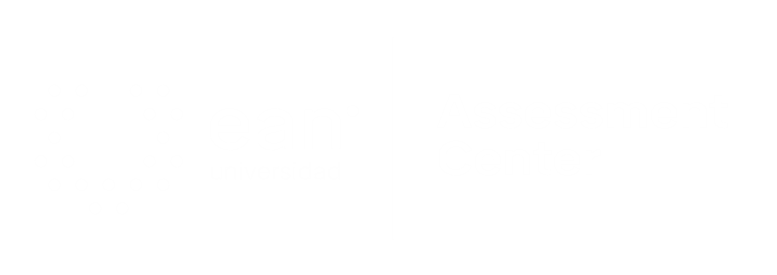 3. Caso o situación problémica
La clasificación de los microorganismos puede llegar a ser una problemática, al tipificar el tipo de ambiente donde ellos se desarrollan formando consorcios, es necesario saber diferenciarlos a partir de sus estructuras celulares para obtener respuesta metabólica que contribuyan a la estabilización de ecosistemas con reacciones de resistencia o sensibilidad.
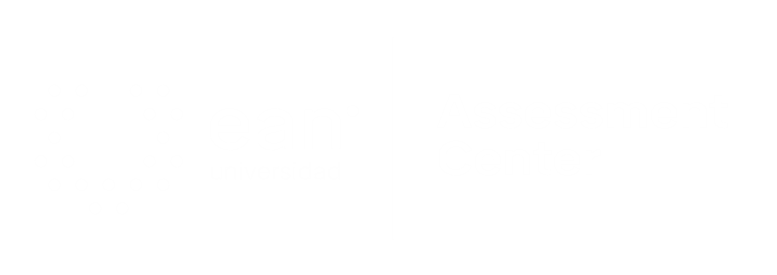 Enunciado
Sí el peptidoglicano de la pared celular de las bacterias no fuese un polisacárido sino una proteína. ¿Cuál es el color de las bacterias GRAM negativas en su pared celular?
Opciones de respuesta
a. Sin color.
b. Fucsia.
c. Violeta.
d. Verde.
c
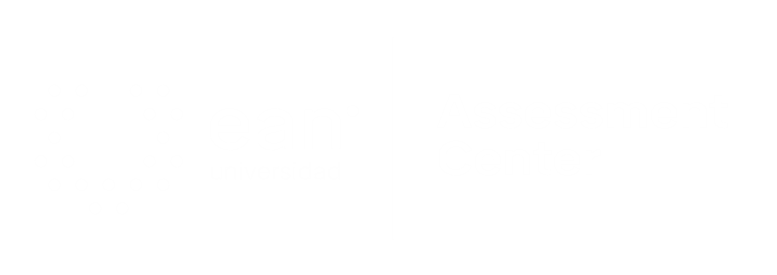 4. Caso o situación problémica
La clasificación de los microorganismos puede llegar a ser una problemática, al tipificar el tipo de ambiente donde ellos se desarrollan formando consorcios, es necesario saber diferenciarlos a partir de sus estructuras celulares para obtener respuestas metabólicas que contribuyan a la estabilización de ecosistemas con reacciones de resistencia o sensibilidad. Teniendo en cuenta el tiempo, el espacio y la fuente de nutrición.
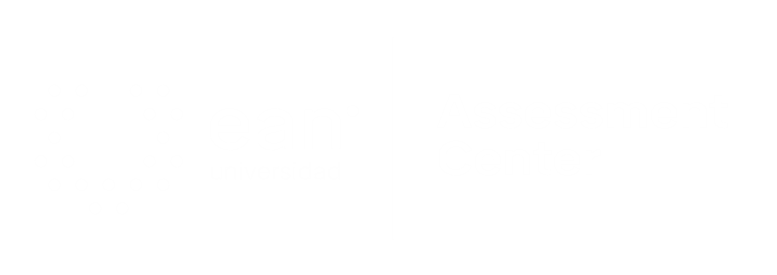 Enunciado
El crecimiento bacteriano se debe a la cantidad de polisacáridos que se encuentren en un medio o un espacio. Sí se encontrarán 4 azúcares como la glucosa, la fructuosa, la lactosa, y después de una generación de bacterias, nuevamente la glucosa. ¿Cuál de las fases de crecimiento bacteriano se prolongaría más?
Opciones de respuesta
a. Estacionaria.
b. Exponencial.
c. Críptica.
d. Muerte.
a
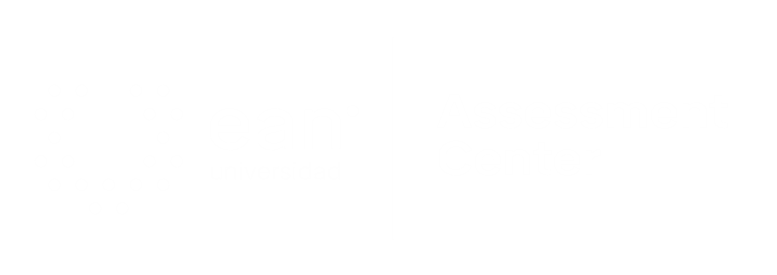 5. Caso o situación problémica
El Ingeniero Ambiental al ejecutar un procedimiento orgánico requiere la Identificación de las funciones biomoleculares y la interacción con los factores ambientales que obligan a la síntesis de las mismas, llegando a un acoplamiento equilibrado en la transformación energética de cada uno de los ecosistemas que conservan la biodiversidad.
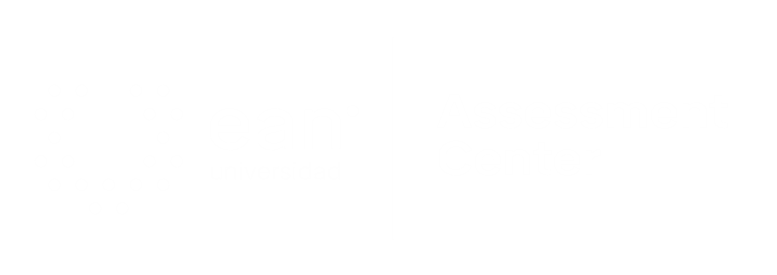 Enunciado
Según los factores ambientales (ph, temperatura, presión, fuente de energía etc.) las células van acostumbrándose a un funcionamiento, si variáramos estos factores simultáneamente se vería afectado la auto alimentación, la auto duplicación sin causa alguna en el señalamiento químico, la diferenciación y la evolución de estas células microbianas. ¿Cómo se denomina éste fenómeno?
Opciones de respuesta
a. Readaptación.
b. Especiación.
c. Inmovilización.
d. Especialización.
b
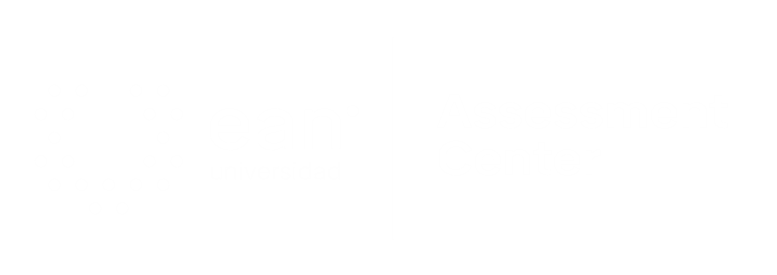 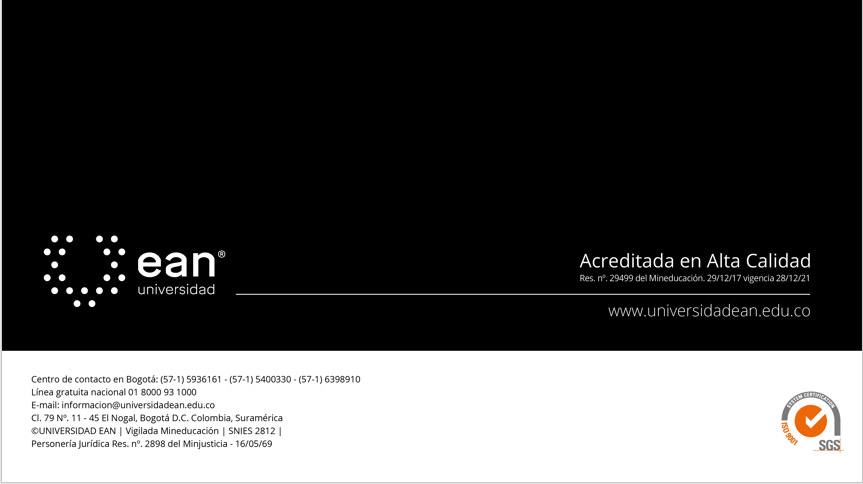